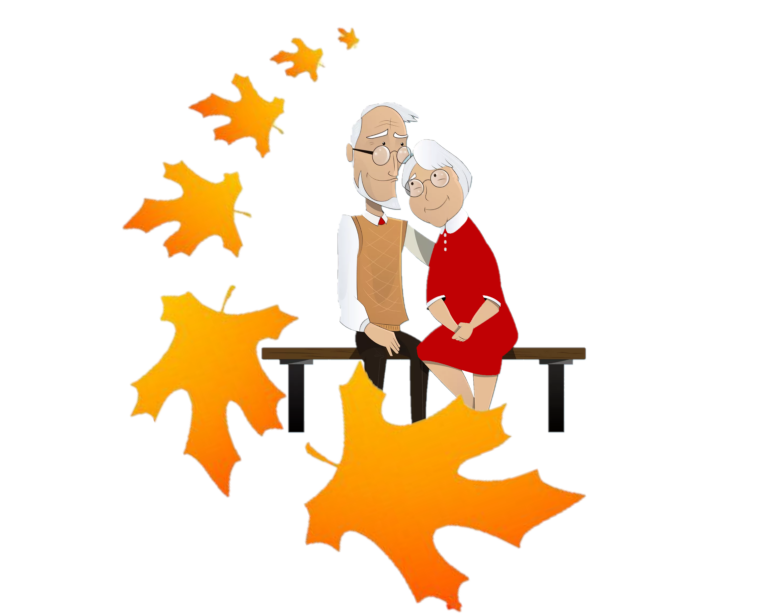 Старшее поколение  - 
за активное долголетие: вопросы и перспективы
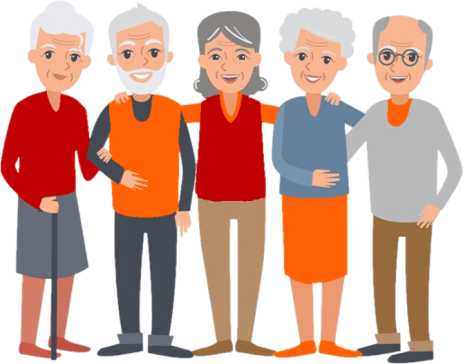 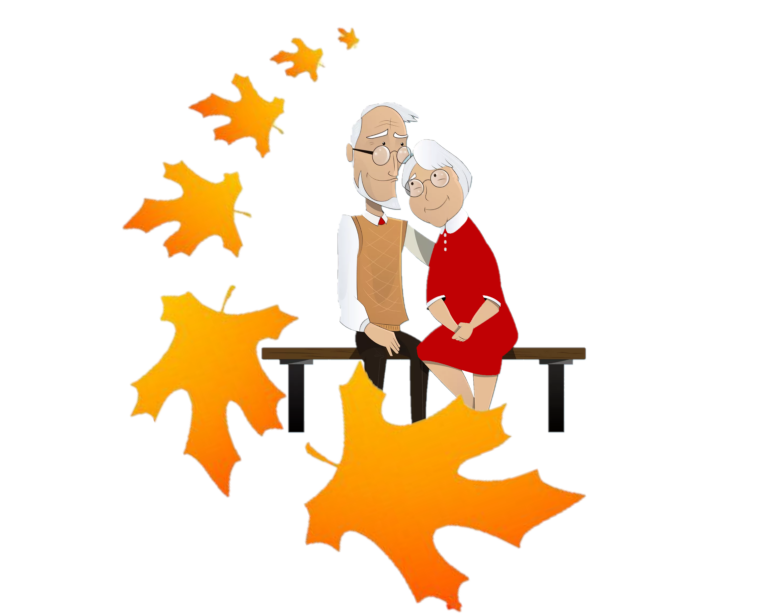 Национальная стратегия Республики Беларусь «Активное долголетие – 2030»
Цель Национальной стратегии – создание условий для наиболее полной и эффективной реализации потенциала пожилых граждан, устойчивого повышения качества их жизни
Для целей Национальной стратегии :
пожилые граждане – граждане в возрасте 65 лет и старше;
граждане предпенсионного возраста – граждане, которым до достижения пенсионного возраста остается не более 5 лет;
граждане пенсионного возраста – граждане, достигшие общеустановленного пенсионного возраста, и старше.
Старение населения Республики Беларусь
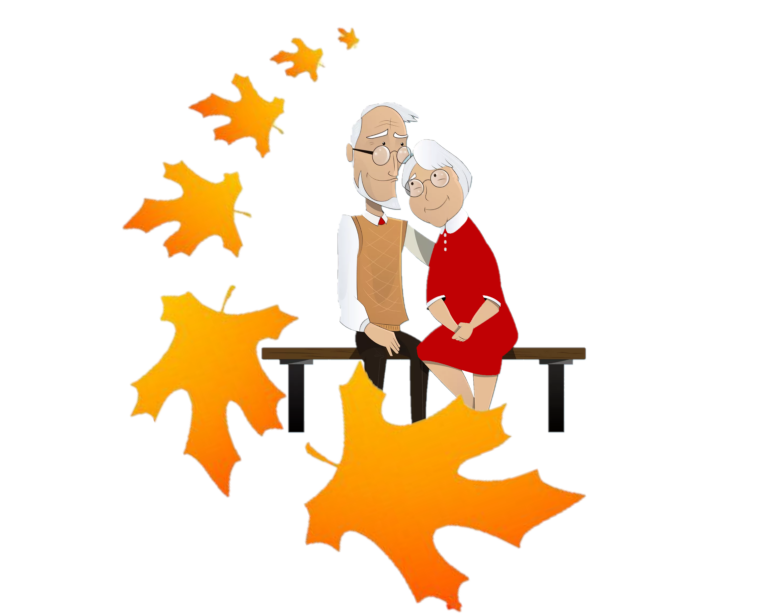 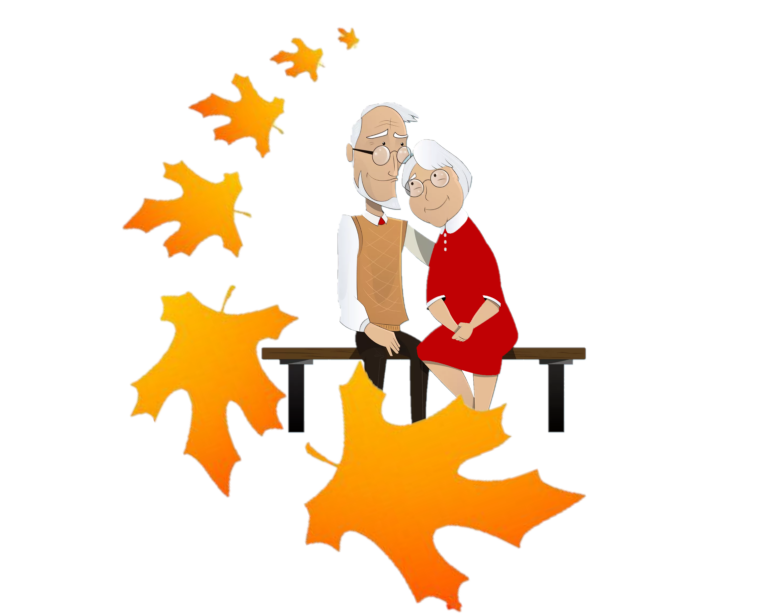 Национальная стратегия Республики Беларусь «Активное долголетие – 2030»
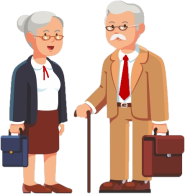 трудовая деятельность
общественная активность, волонтерство
клубы и центры для общения и занятия творчеством
компьютерная грамотность
школы «активного долголетия»
физкультурно-оздоровительные услуги
65 – 75 лет
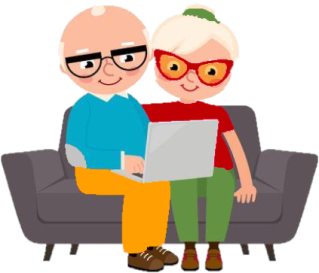 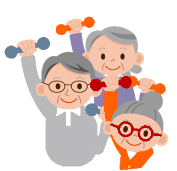 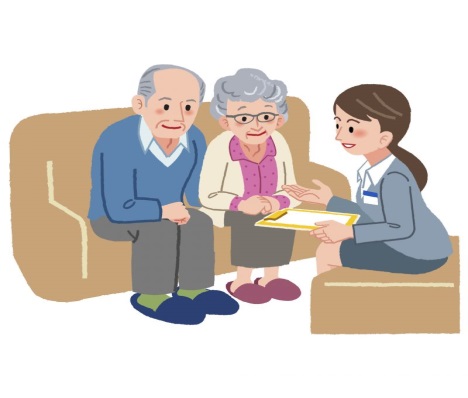 качество социального обслуживания
развитие медико-социальной помощи на дому
государственная поддержка неформального ухода
75 +
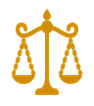 Cоздание условий для социальной включенности и всестороннего участия пожилых людей в жизни общества
Приоритетные направления действий
Участие в профсоюзной деятельности
более 400 тыс. неработающих пожилых людей участвуют в профсоюзах
Советы пожилых граждан при местных исполнительных и распорядительных органах
Волонтерская деятельность
2,2 тыс. волонтеров «серебряного возраста»
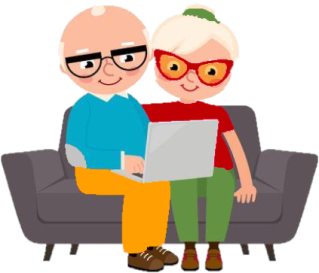 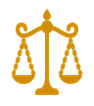 Cоздание условий для социальной включенности и всестороннего участия пожилых людей в жизни общества
Приоритетные направления действий

Компьютерная грамотность
211 кружков компьютерной грамотности 
Формирование образа активного пожилого человека
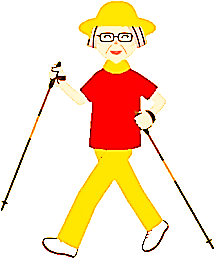 Здоровье и физическая активность пожилых  людей
Приоритетные направления действий

 Организация "Школ активного долголетия»
навыки самосохранительного поведения, ухода, по профилактике деменции, по психологической самоадаптации, двигательной активности
Развитие гериатрической службы
Республиканский геронтологический центр (активного долголетия) и 7 региональных гериатрических центров
Развитие медико-социальной помощи пожилым гражданам 
102 больницы сестринского ухода
Разъяснительная работа по профилактике заболеваний, правильному питанию, активному образу жизни
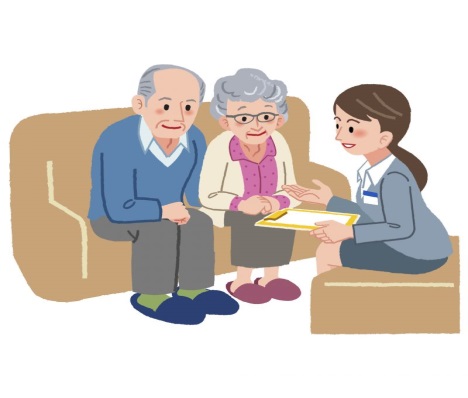 Здоровье и физическая активность пожилых  людей
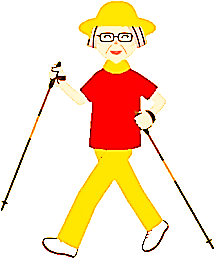 Приоритетные направления действий

 создание на базе физкультурно-оздоровительных, спортивных центров групп по спортивным интересам для пожилых граждан

развитие практики оказания физкультурно-оздоровительных услуг пожилым гражданам с частичной оплатой их стоимости
Доля населения в возрасте 60+, не отвечающих рекомендациям ВОЗ по физической активности, %
Количество пожилых людей в возрасте 60-69 лет, пассивно проводящих досуг, %
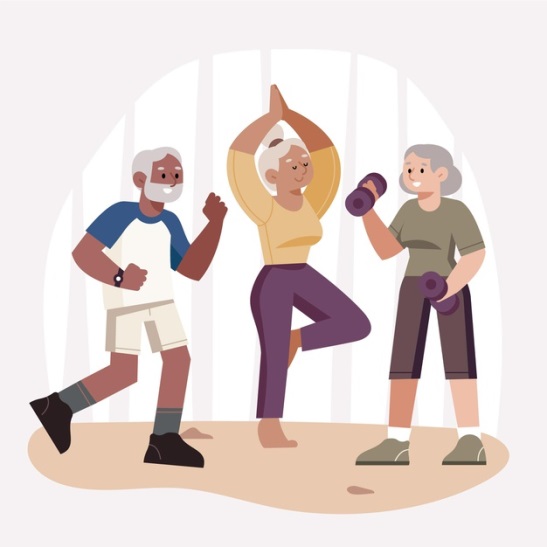 Доля населения в возрасте 60 лет и старше, занимающегося физкультурой, %
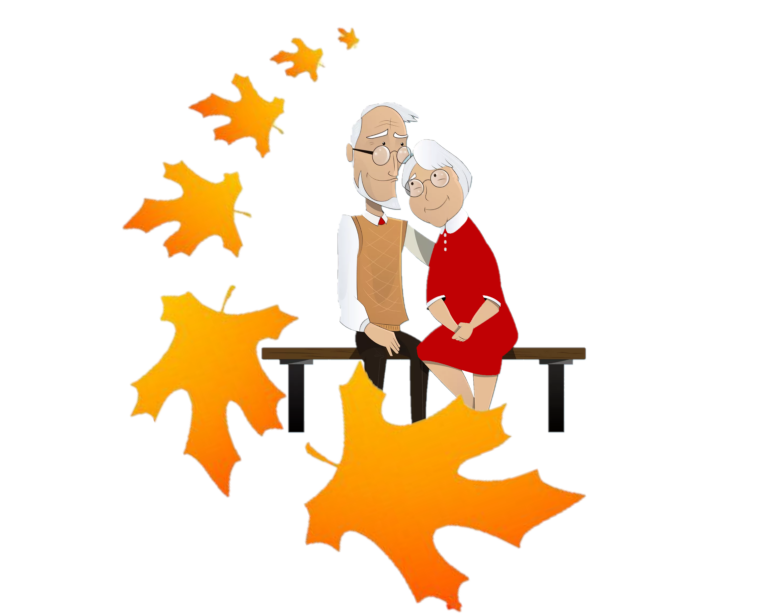 Социальное обслуживание
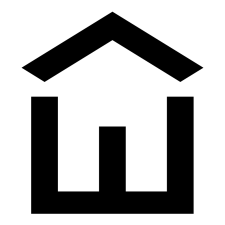 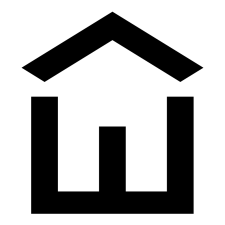 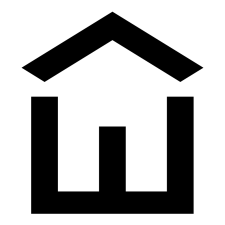 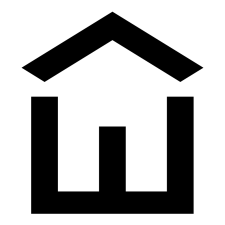 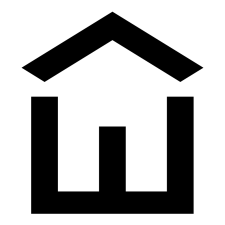 социальная помощь на дому
услуги сиделки
дневное пребывание
дневной присмотр
круглосуточное пребывание
государственный социальный заказ
замещающие семьи
договоры ренты
83 дома-интерната
146 ТЦСОН
64 ОКП
156
ОДПП
19 тыс. мест
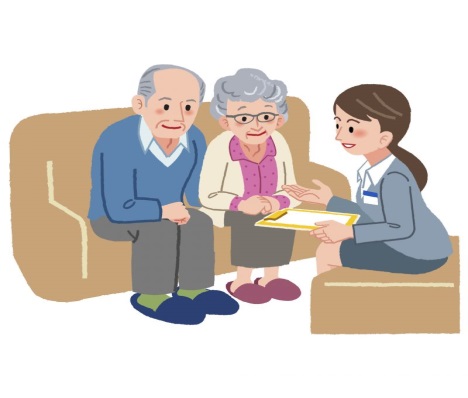 Развитие социального обслуживания для обеспечения достойного качества жизни пожилых граждан
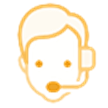 Приоритетные направления действий

развитие стационарозамещающих технологий оказания социальных услуг
внедрение выявительного принципа оказания социальной поддержки одиноким пожилым гражданам
совершенствование механизма госу-дарственной поддержки осущест-вления неформального ухода за пожилыми гражданами
переход на определение нуждаемости в социальных услугах исходя из индивидуальных потребностей пожилых граждан и возможностей их семей
развитие механизма государ-ственного социального заказа
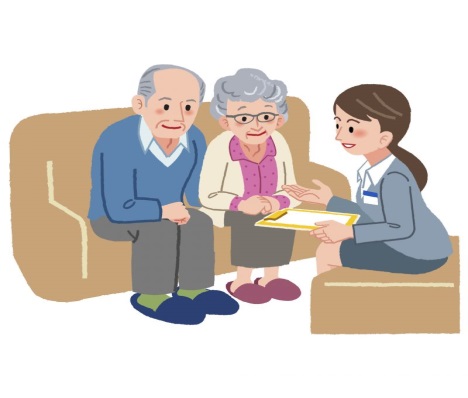 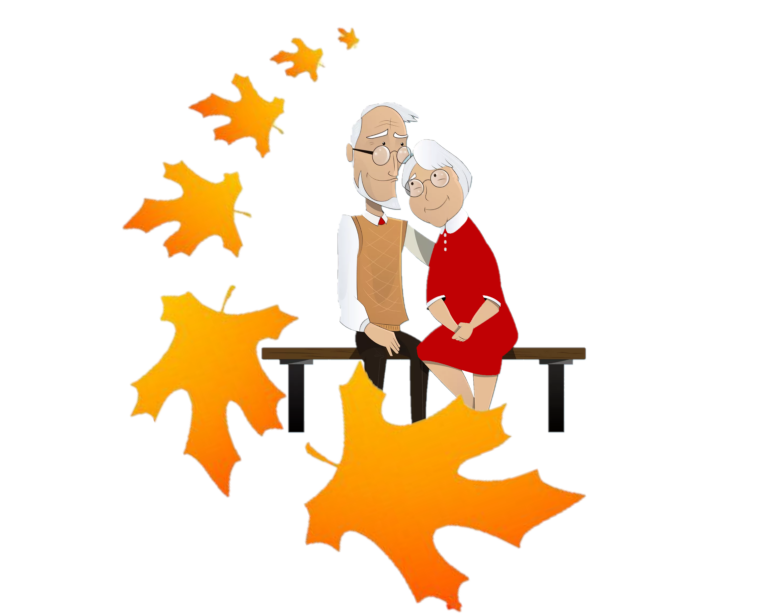 Старшее поколение  - 
за активное долголетие: вопросы и перспективы
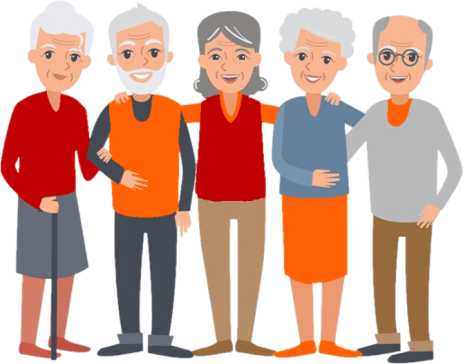